CA2.0 - Advancing Equity and Access Through Quality Authorizing
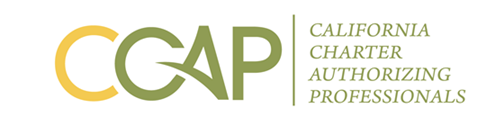 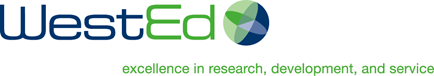 February 2021
[Speaker Notes: Steve]
Charter School Petition Toolkit:Petition Template
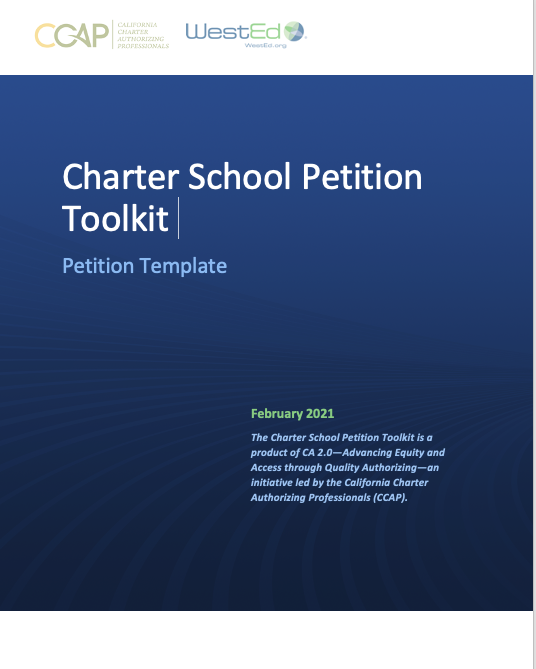 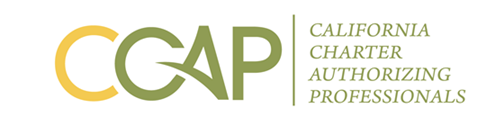 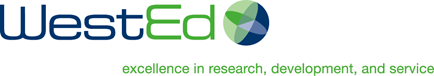 [Speaker Notes: Robin]
Petition Template: Purpose and Use
Provide a structure to guide petitioners in writing high-quality, legally compliant petitions
Authorizers can use it to communicate clear expectations about the content and format of the petition
Using a template helps to minimize submission of incomplete petitions
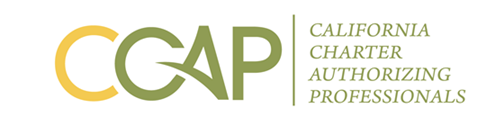 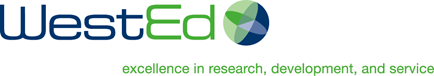 [Speaker Notes: Robin]
Petition Template: Format
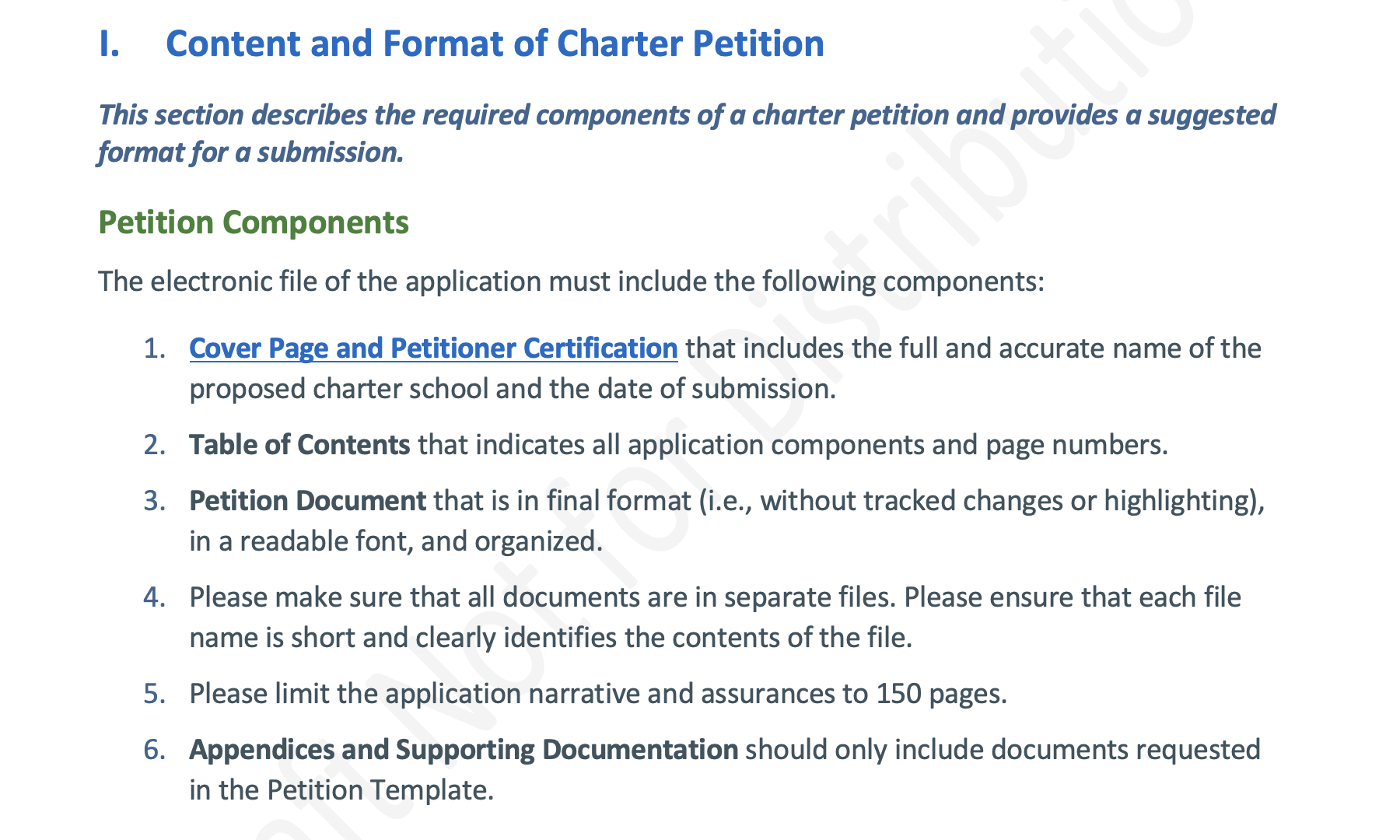 Provides guidance on both content and format
Format instructions make the petition documents easier to review
Includes a template for a cover page and petitioner certification
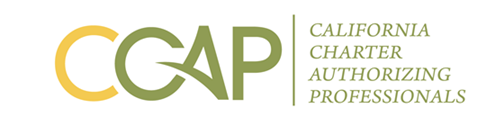 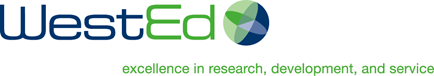 [Speaker Notes: Robin]
Petition Template:15 Charter Elements
Asks petitioners to address specific criteria within each of the 15 or 16 elements
Criteria include both statutory requirements and information needed for a robust petition
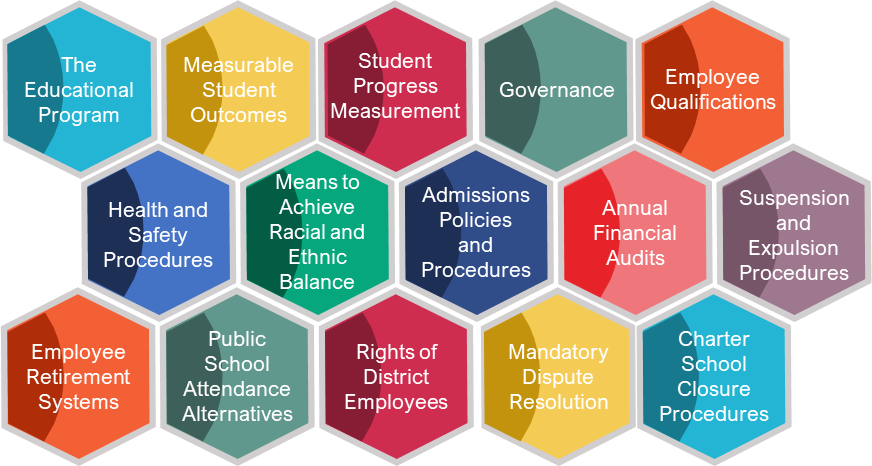 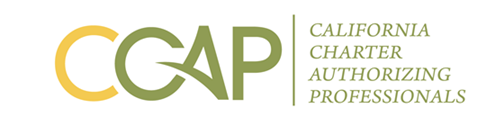 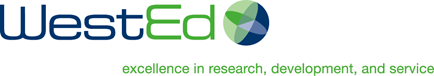 [Speaker Notes: Robin]
Petition Template: Sample Element
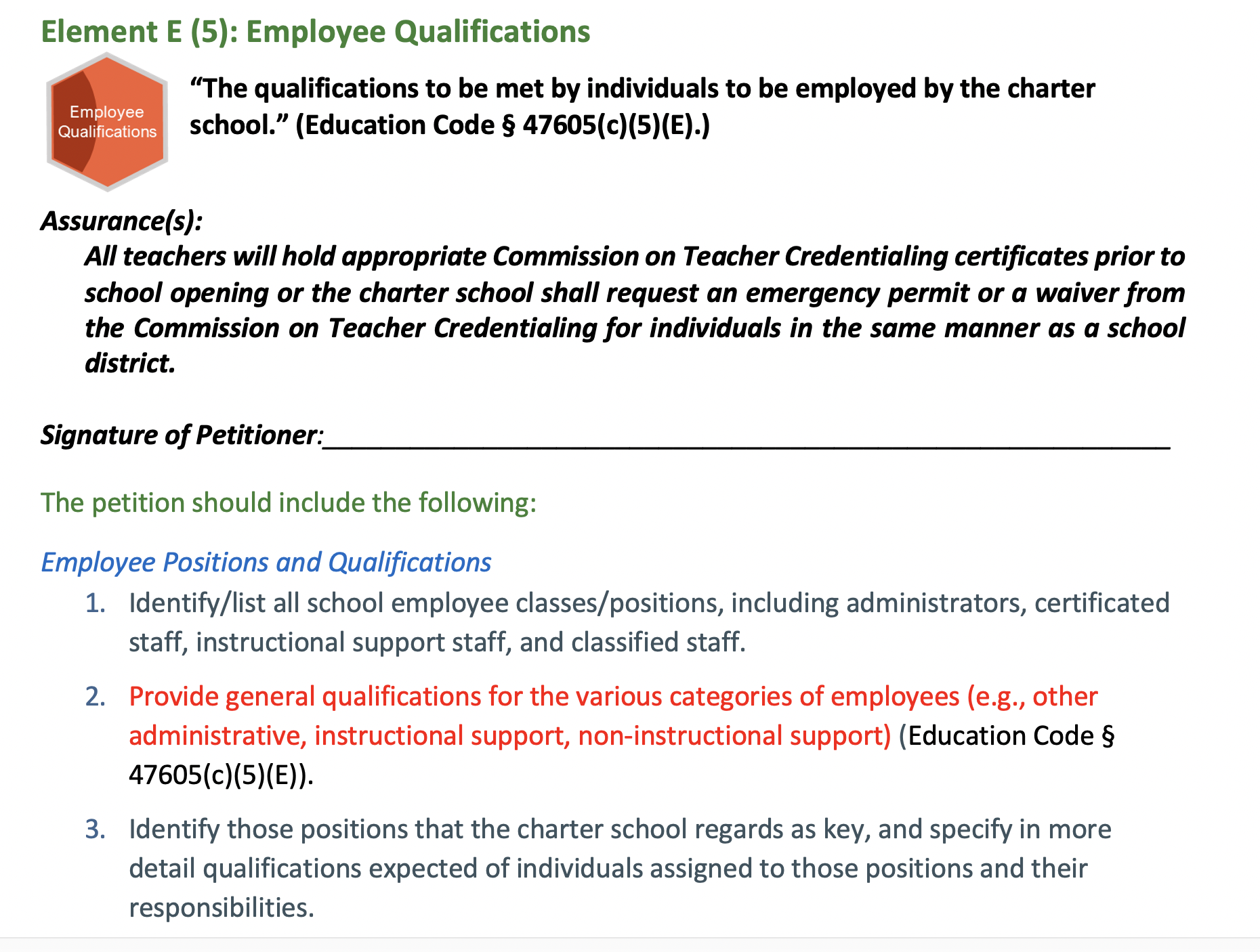 Each element includes text from the statute and the  citation
Legally required items are in red font
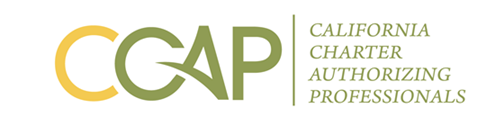 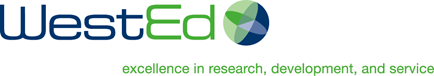 [Speaker Notes: Robin]
Petition Template: Supplemental Criteria
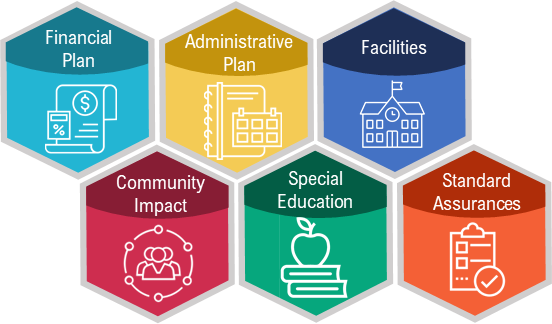 Also includes supplemental criteria
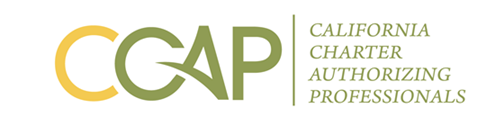 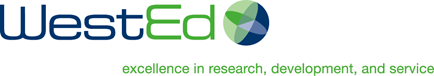 [Speaker Notes: Robin]
Charter School Petition Toolkit:Petition Template
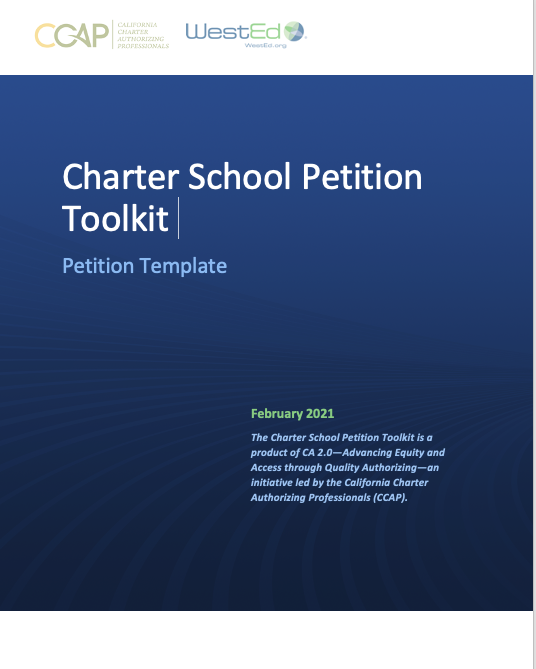 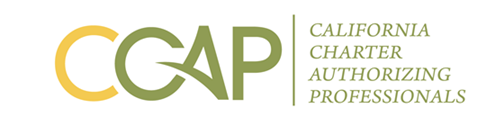 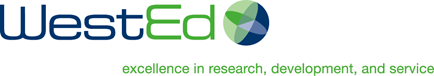 [Speaker Notes: Robin]